DOH Sponsor Review and Common review findings for daycare homes and unaffiliated sponsors
Field Operations
Presented by:
Renee Kane
Danielle Sharp
Kendall Taylor
New question added to the sponsor review
In accordance with 2 CFR §200.113, during the sponsor review, DOH staff will ask the sponsor director the following question:
Is the sponsor aware of any violations of federal criminal law involving fraud, bribery, or gratuity violations potentially affecting its CCFP funding with respect to the organization’s board and/or staff, and/or its facilities?
If the answer is “Yes”, the sponsor must provide a detailed written description of the violations and what actions have been taken.

Example: Falsification of Child Care Food Program records.
DOH Unannounced Reviews
DOH Representatives will conduct unannounced reviews without the sponsor monitor to further assess the quality of the sponsor’s training and oversight of their facilities as well as the facilities’ compliance with CCFP requirements.
If DOH staff identifies any deficiencies that require a Meal Disallowance or Corrective Action Plan, DOH staff will issue the Meal Disallowance form and/or CAP to the facility and DOH staff will send a copy of these forms along with the DOH Site Review Form to the sponsor’s program manager. The completed CAP should be submitted to the sponsor, who in turn is responsible for approving the CAP and forwarding a signed copy to DOH. The sponsor will be required to conduct a Follow-Up Review within 30 days of the DOH review and submit a copy to DOH. 
DCH Sponsor must annually provide DOH with provider meals times so that DOH staff may conduct these unannounced reviews.
Sponsor may notify the facilities that DOH staff may be conducting unannounced reviews without a sponsor monitor sometime during the fiscal year. The sponsor may not provide any time frames in which the reviews may be conducted.
[Speaker Notes: Reminder:  if facilities do not open the door to DOH representatives whom are properly identified, or facilities do not allow access to the records, meals will be disallowed.]
Common review findings for daycare homes and unaffiliated sponsors
Missing child participation data
Incorrectly consolidated or incomplete meal count records
Sponsor did not provide mandatory trainings
Sponsor monitoring and oversight
Missing original Free and Reduced Price Meal Applications and who fills them out
Personnel Activity Reports (PARS)
Costs requiring written prior approval
Budget Allocations
[Speaker Notes: This is a list of the most common findings from fiscal year 2015-2016.  This is not all inclusive.]
Missing child participation data
All enrolled children who are participating in the CCFP must have child participation data on file. Participation refers to child’s typical hours and days of the week in care, and meals normally received while in care.
A current DCF Enrollment Form, which includes both enrollment and participation information, may be used.  If the DCF Enrollment Form does not include participation information, that form MUST be supplemented with the CCFP Child Participation Form.
For Sponsors of Unaffiliated Centers: If using the combo Free & Reduced Price Meal Application form, the Child Participation Data MUST be filled out and signed by the parent or there must be a separate CCFP Child Participation Form or the combination DCF Enrollment/Child Participation Form on file regardless of whether the child has a Free & Reduced Price Meal Application.
[Speaker Notes: Missing Child Participation Data was a large issue during the FY15-16 reviews.]
Incorrectly consolidated or incomplete meal count records
Sponsor must ensure that monthly meal count records are completed and consolidated correctly.  A second party review is highly recommended; however, if a Sponsor has previously submitted it as part of a process in response to a Corrective Action Plan, and the Sponsor has repetitive findings, then second party reviews are mandatory.
Sponsor did not provide mandatory trainings
Sponsor must provide trainings to all new staff and new sites as well as provide mandatory trainings annually to all existing sites and staff. Annual mandatory training topics can be found on the Management Plan. Sponsor must document the topics that were covered during the training, the attendees, location, and the trainer.  This means that the sponsor must have an agenda, sign-in sheets, etc. on file.
Sponsor must ensure that all employees and/or sites who were absent during the training have been provided the missed training, as well.
Sponsor monitoring And oversight
Sponsor monitor should arrive 15 minutes prior to the approved meal service time to observe the meal preparation.  If the meal service ends early and the monitor departs prior to the end of the approved meal service time, the sponsor monitor must note in the Review Summary that the meal was observed in its entirety and that all children were served.
If the sponsor has been approved to use a printout from Minute Menu as an alternate form to the Child Participation Data sheet, the sponsor must ensure that all the required information from the Child Participation Data sheet is listed on the alternate form. Remember to get alternate forms/processes approved by DOH annually.
Sponsor must have an accurate and effective method to track reviews, follow-ups and to help ensure that a variety of meal types, weekends and holidays are reviewed. A sample of a tracking log can be found in the Sponsor Oversight book.
Missing Original free & reduced price meal applications & Who fills them out
Sites may fax or scan copies of the Free & Reduced Price Meal Applications so that the sponsor may determine eligibility; however, the site must mail the original as well.  The sponsor can staple the original to the approved copy.  The site must retain a copy of what was submitted to the sponsor.
A household member should fill out the application and sign it. 
If the sponsor or center has determined that the application is missing any of the required information that is necessary to determine eligibility, the sponsor or center may contact the household member to obtain the missing information or to clarify the information that was provided.  The sponsor or center must note on the application the name of the household member that they spoke to, the missing or clarified information, the date of contact and the initials of the staff member that made the contact.
Personnel Activity Reports Forms (PAR)
Sponsor must maintain accurate personnel activity reports (PAR) for all employees being charged to the CCFP for Administrative labor.
Employee must sign and date the PAR form certifying the accuracy of the number of CCFP hours worked. Supervisor must sign and date the PAR form certifying that official payroll records verify the total wages listed. Employee cannot sign as both employee and supervisor. If you are an Executive Director, a delegated board officer has to sign your personnel activity report as the supervisor.
An effective Internal Controls policy ensures accurate personnel activity reports are completed correctly. Specific guidance for effective Internal Controls can be referenced in 2 CFR 200.303 Internal Controls and both CCFP Procedure Manuals for Sponsors of Daycare Homes/Unaffiliated Centers.
Costs requiring Written prior approval
All requests for purchases or budget related items require written prior approval. Requests will be reviewed and determined whether purchase or related items are reasonable or necessary. Requests will also be examined to determine whether costs are allowable/unallowable. Retroactive payments for purchases or budget related items not receiving written prior approval are not allowed.
FNS 796-2 Rev. 4 identifies all allowable/unallowable costs. Sponsor must ensure that constant communication with assigned Financial Specialist has taken place throughout the fiscal year.
Budget Allocations
Sponsor must ensure budget cost allocations between Programs are properly distributed. This includes all personnel, equipment, supplies and services budgeted for Program purposes. This applies to sponsors who have multiple D/U/S programs or other federally funded programs. 2 CFR 200.4 explains cost allocation in full detail per federal regulation. 
Sponsor must ensure a Cost Allocation Plan is established and approved by DOH in order to properly distribute costs. 
For budget purposes, Sponsor must clearly provide allocation methodology to be used throughout current budget and budget amendments.
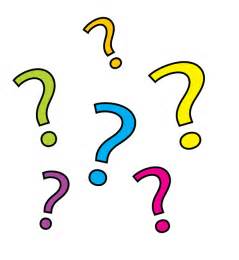 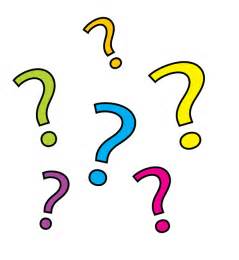 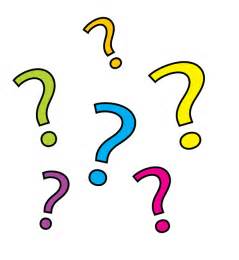 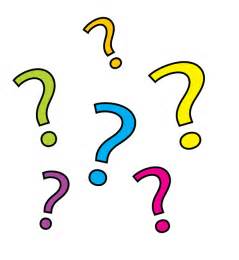 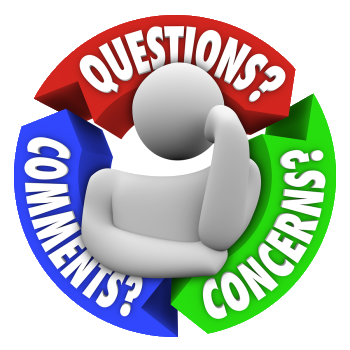 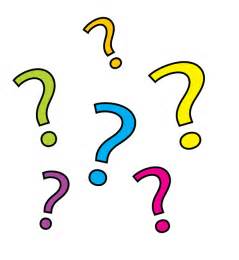 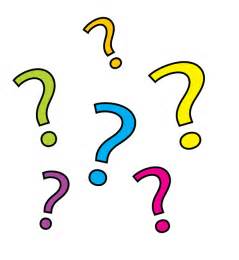 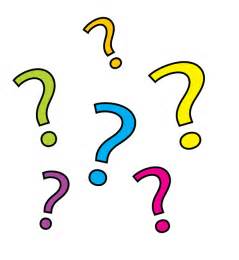 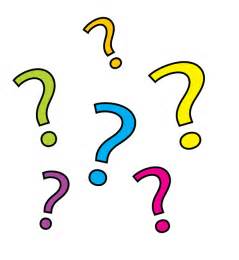